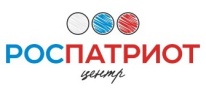 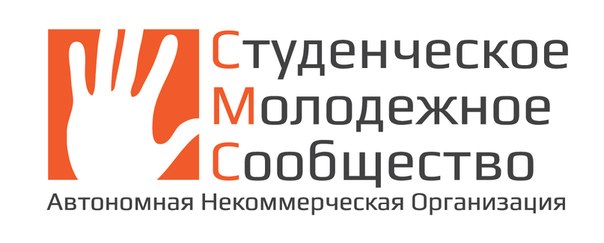 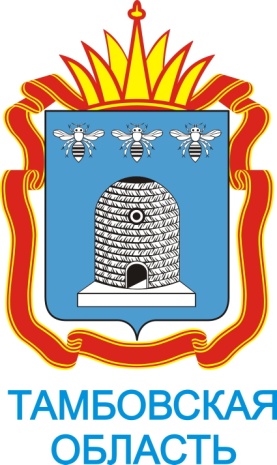 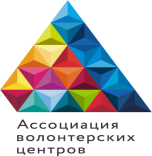 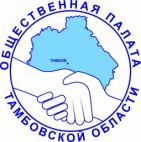 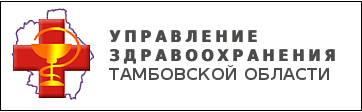 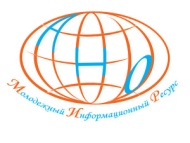 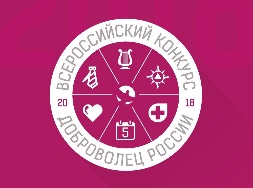 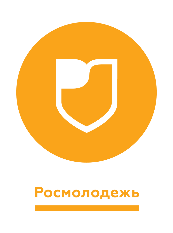 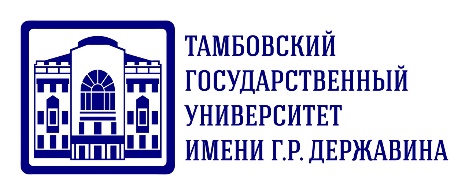 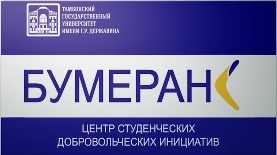 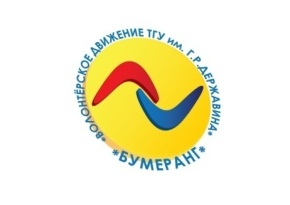 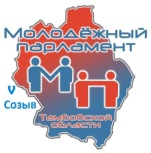 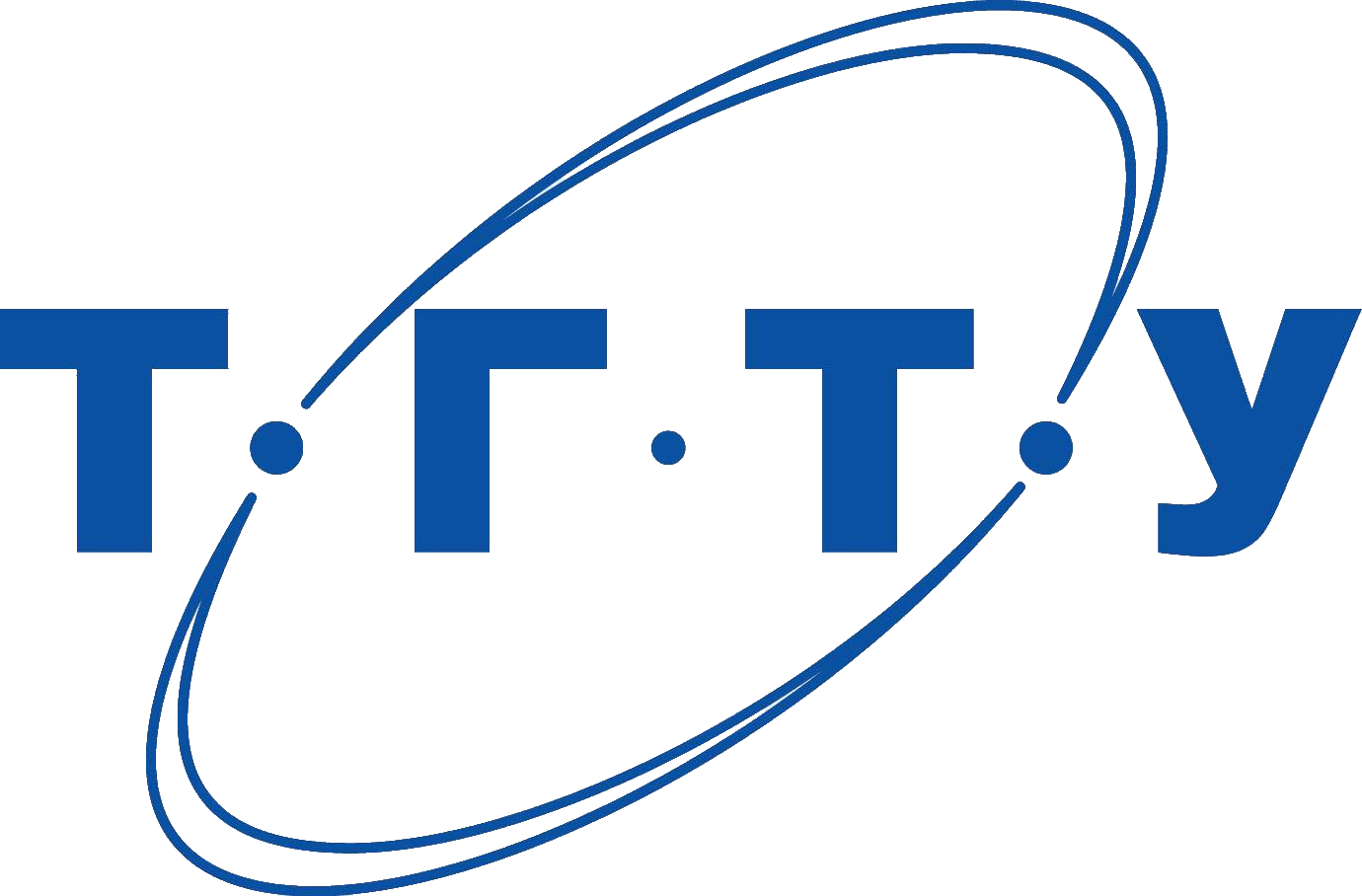 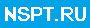 Сайт: V-68.RU      Автономная некоммерческая организация «Студенческое молодежное сообщество».
             E-mail: bumerang-61@mail.ru
ПРОЕКТ «ЗНАТЬ.УМЕТЬ.ПОМОГАТЬ» «МЫ ВЫБИРАЕМ ЖИЗНЬ!»
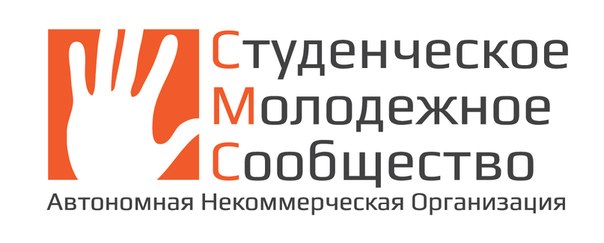 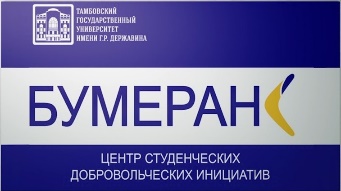 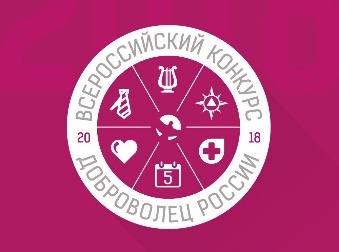 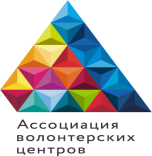 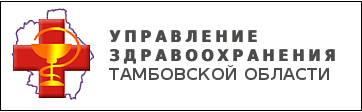 ПРОЕКТ «ЗНАТЬ.УМЕТЬ.ПОМОГАТЬ»
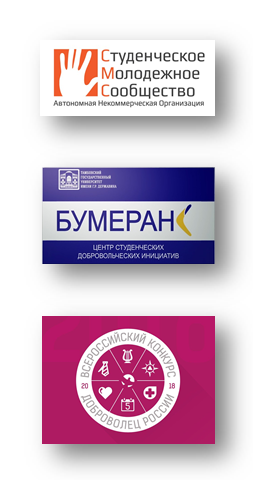 Партнером социально-значимых мероприятий АНО «СМС» является волонтерское движение ФГБОУ ВО «ТГУ имени Г.Р. Державина», НКО, муниципалитеты Тамбовской области, Управление здравоохранения Тамбовской области, Центры волонтерских организаций региона и др.
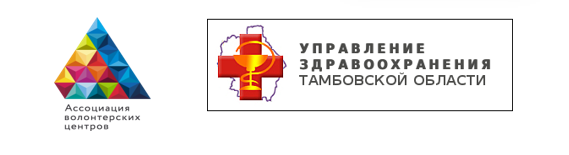 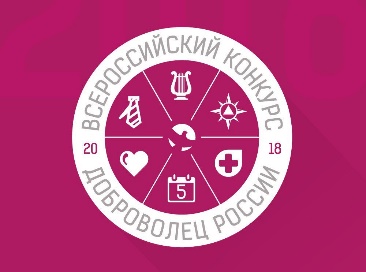 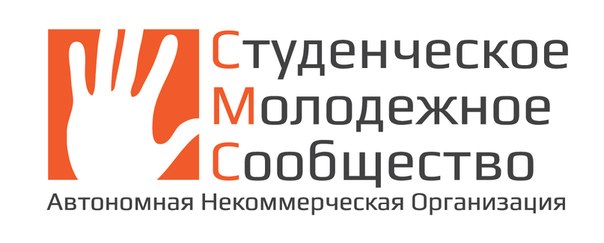 ПРОЕКТ «ЗНАТЬ.УМЕТЬ.ПОМОГАТЬ»
Социальная проблема:
На основании проанализированных отчетных источников, в том числе интернет ресурсов, отмечается большой рост случаев ВИЧ-инфекции среди граждан России, ко В Тамбовской области общее число зарегистрированных больных ВИЧ- на 31.12.2016 года превысило 1800 человек. Ежегодно отмечается увеличение заболеваемости, 2016 году  вновь выявлено 175 случаев ВИЧ-инфекции среди  жителей области, что на  13 % больше, чем в 2015 году. торый к началу 2017 года достиг 1 114 815 человек.  
Случаи ВИЧ-инфекции отмечены на всех территориях области с максимальным уровнем распространения среди населения 3  административных  территорий (г. Мичуринск, Мичуринский и Первомайский районы), где сконцентрировано  42,8 % всех заболевших. За последние 3 года имеется четкая тенденция увеличения заболеваемости ВИЧ-инфекцией жителей г.Тамбова, которая наиболее осложнилась за 1 полугодие 2017 года. 
Наиболее угрожаемой группой населения по заболеваемости ВИЧ-инфекцией являются молодые люди в возрасте 15-25 лет в силу еще не сложившихся установок на моральные и личностные ценности.
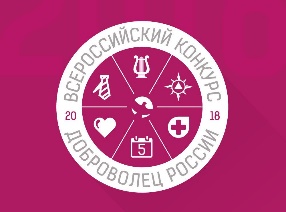 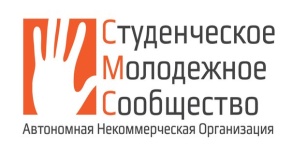 ПРОЕКТ «ЗНАТЬ.УМЕТЬ.ПОМОГАТЬ»
Учитывая все эти факторы, опыт работы проекта 2017 года «ЗНАТЬ, УМЕТЬ, ПОМОГАТЬ!», отмечается, что этой группе населения необходим большой объем информационной работы по вопросам профилактики ВИЧ-инфекции и наркомании, обучению мерам индивидуальной профилактики. В том числе в профилактике нуждается старшее поколение, которое необходимо привлекать к активному и здоровому образу жизни.
В проекте предусмотрено информирование участников проекта по профилактике ВИЧ-инфекции, гепатитов В и С через организацию тренингов, рекреационно-оздоровительного социально-значимого досуга, решающих социальные, культурные и психологические проблемы жителей региона, что позволит снизить девиантное поведение, приводящее к инфицированию ВИЧ.
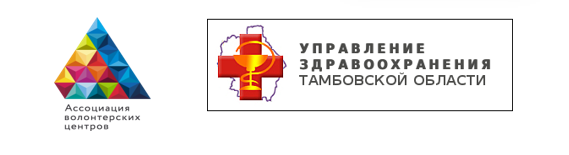 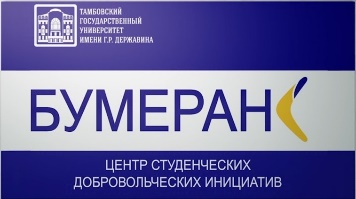 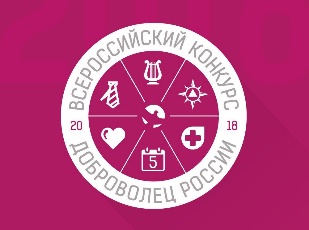 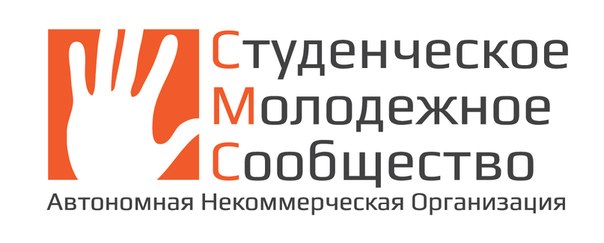 ПРОЕКТ «ЗНАТЬ.УМЕТЬ.ПОМОГАТЬ»
Цель проекта
 Повышение информированности по вопросам профилактики ВИЧ-инфекции среди учащихся образовательных учреждений области и обучение противостоянию рискованным формам поведения.
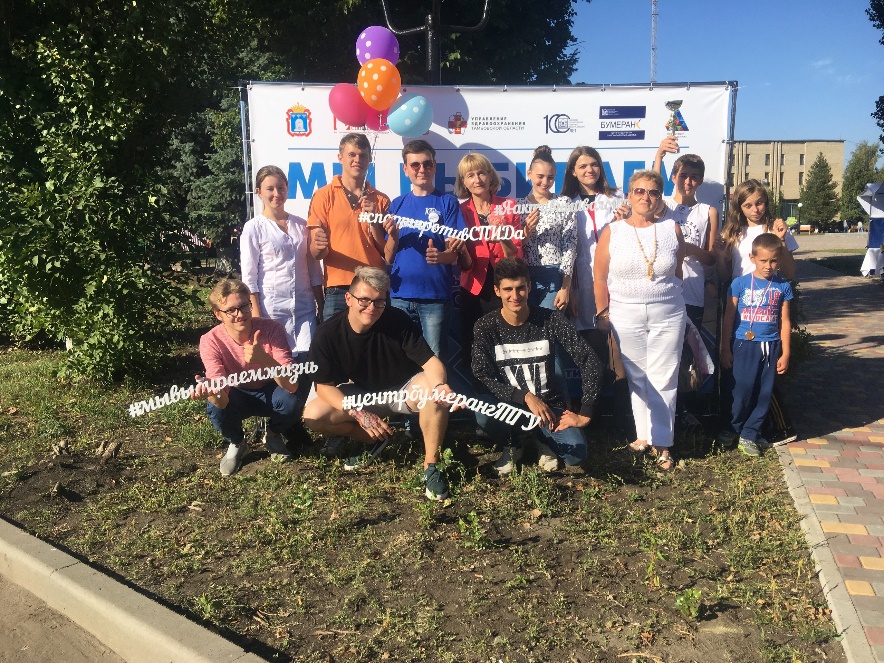 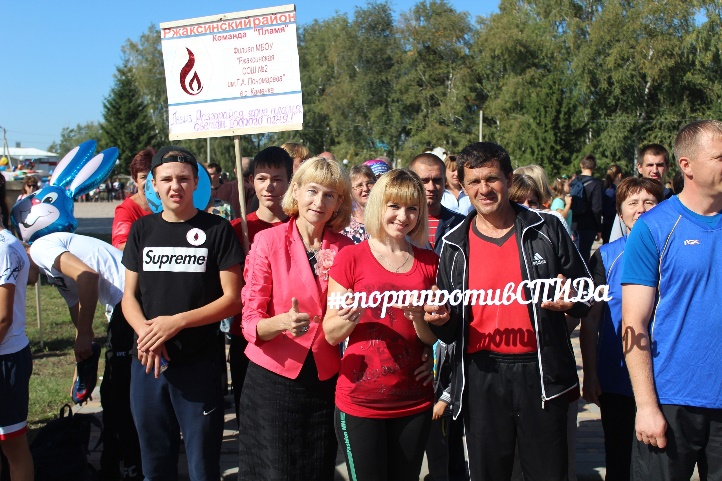 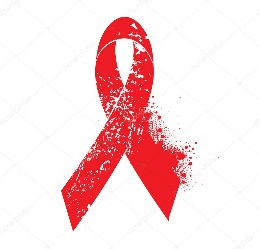 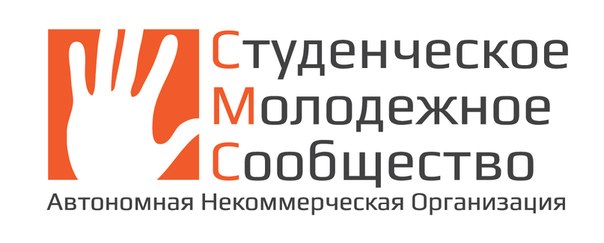 ПРОЕКТ «ЗНАТЬ.УМЕТЬ.ПОМОГАТЬ»
Задачи проекта
Повышение уровня информированности учащихся образовательных учреждений области(школьники 12-17 лет, студенты 17-25 лет), иных групп населения областио средствах и методах профилактики и распространения ВИЧ-инфекции и гепатитов В и С.
Формирование у различных групп населения области навыков здорового образа жизни и ответственного отношения к своему здоровью.
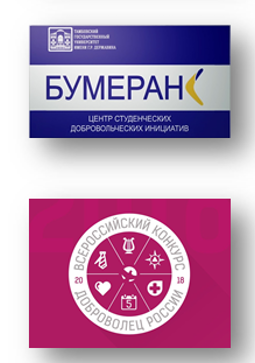 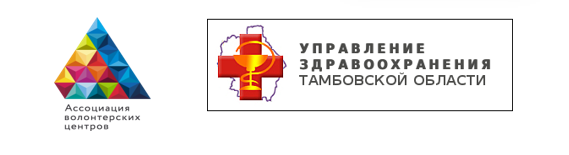 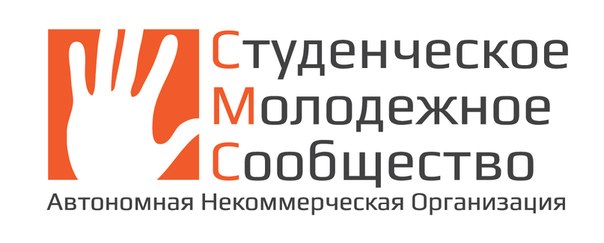 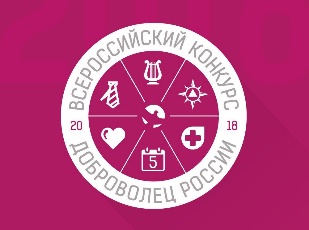 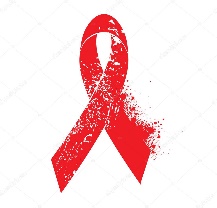 ПРОЕКТ «ЗНАТЬ.УМЕТЬ.ПОМОГАТЬ»
Целевые группы проекта
Учащиеся образовательных учреждений (школьники 12-17 лет, студенты 17-25 лет), население области в возрасте до 65 лет.
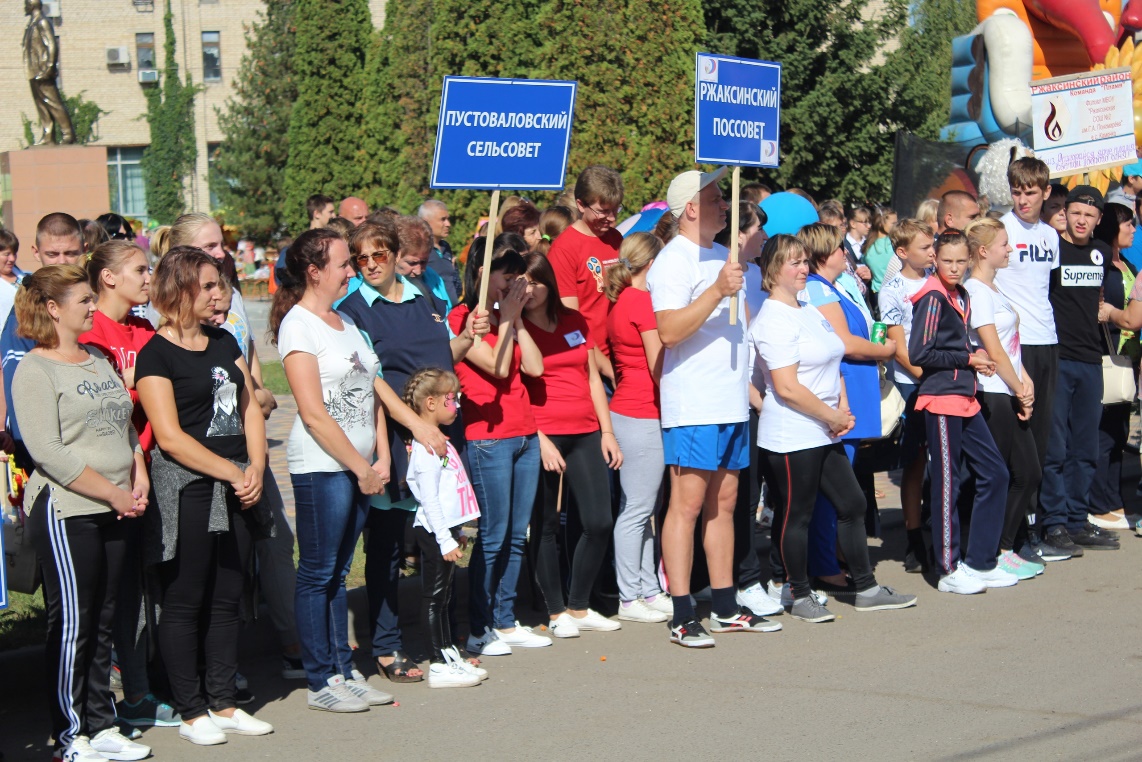 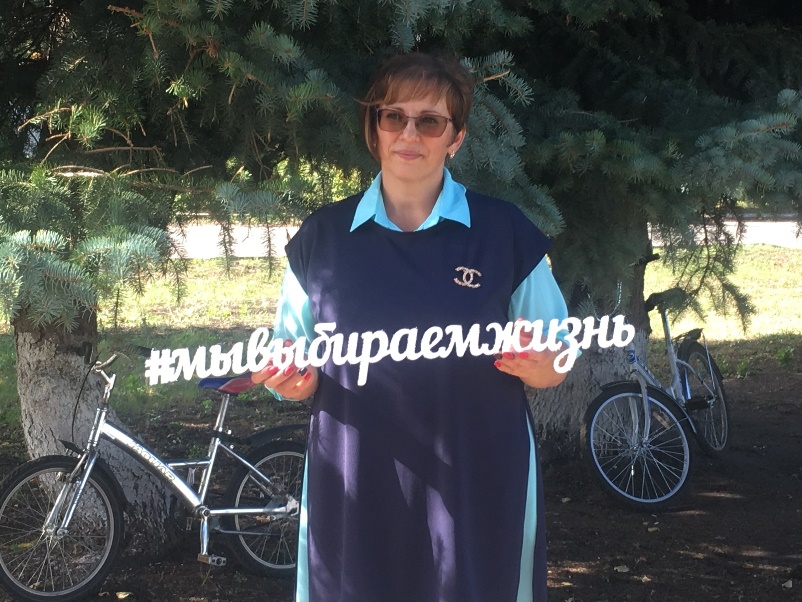 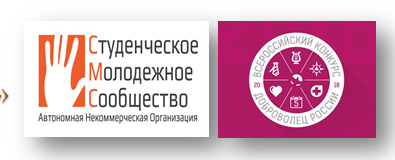 ПРОЕКТ «ЗНАТЬ.УМЕТЬ.ПОМОГАТЬ»
Результаты при реализации проекта:
По завершению реализации проекта у целевых групп (участников проекта) будут сформированы знания о средствах и методах по профилактики ВИЧ-инфекции и гепатитов В и С, что будет способствовать снижению уровня распространения вышеуказанных инфекций среди населения.
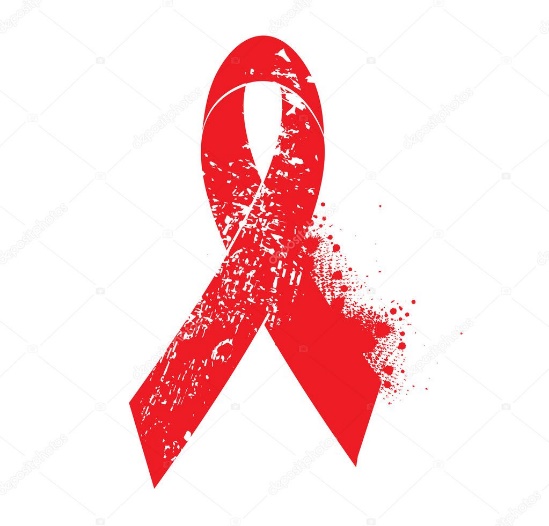 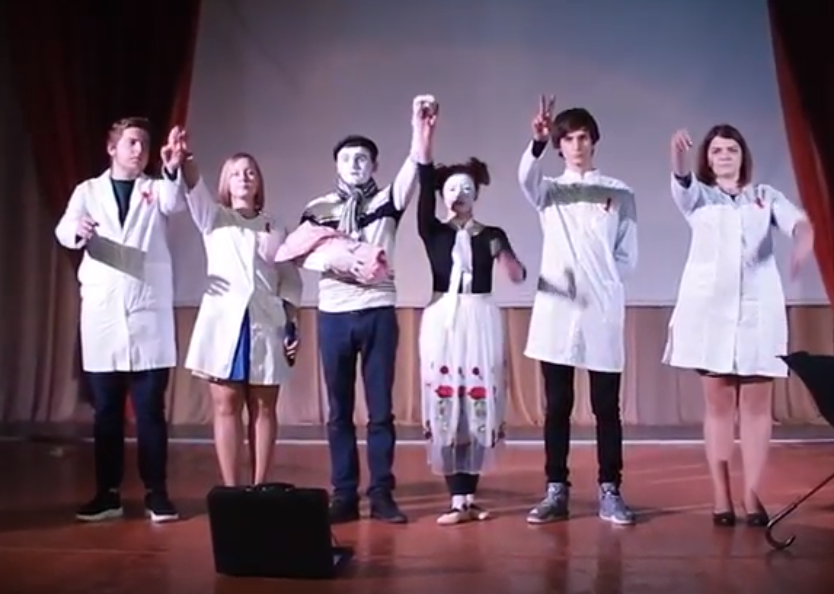 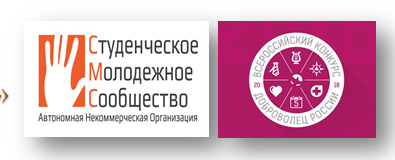 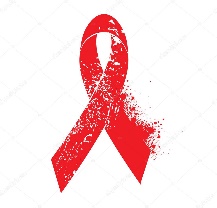 ПРОЕКТ «ЗНАТЬ.УМЕТЬ.ПОМОГАТЬ»
Описание инструментов и технологий, которые предполагается использовать в ходе реализации проекта 
1 этап:
Подготовка команды оргкомитета и собрание организаторов проекта, в т.ч. заключение договоров о выполнении добровольцами работ на безвозмездной основе.
Подписание соглашения/договора о предоставлении помещения для проведения мероприятий проекта на территориях районов Тамбовской области.
Организация и проведение межмуниципального спортивного мероприятия «Укрепляй иммунитет!» по пропаганде ЗОЖ и по профилактике ВИЧ, вирусных гепатитов В и С для школьников, студентов и людей старшего поколения.
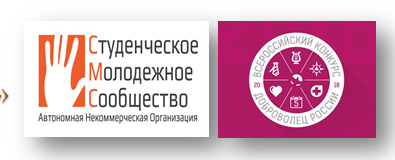 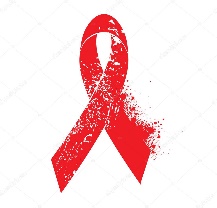 ПРОЕКТ «ЗНАТЬ.УМЕТЬ.ПОМОГАТЬ»
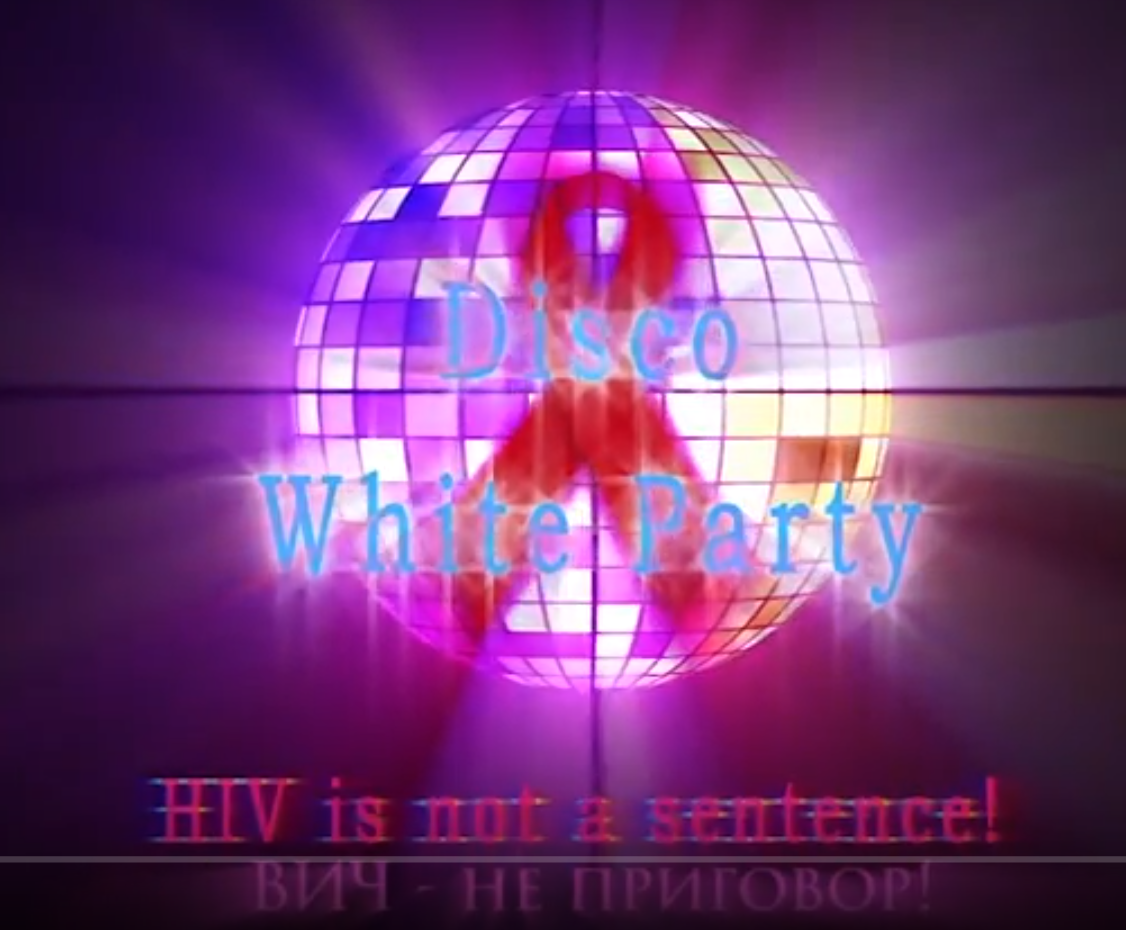 2 этап:
Организация и проведение развлекательно-образовательных мероприятий «Белая дискотека» по профилактике ВИЧ-инфекции и гепатитов В и С в молодежной среде в муниципалитетах области (по согласованию территории проведения).
Организация и проведение конкурсного отбора лучших агитационных мероприятий по профилактике ВИЧ инфекции, гепатитов В и С, представленных агитбригадами учащихся образовательных учреждений, в т.ч. на территории муниципальных образований области.
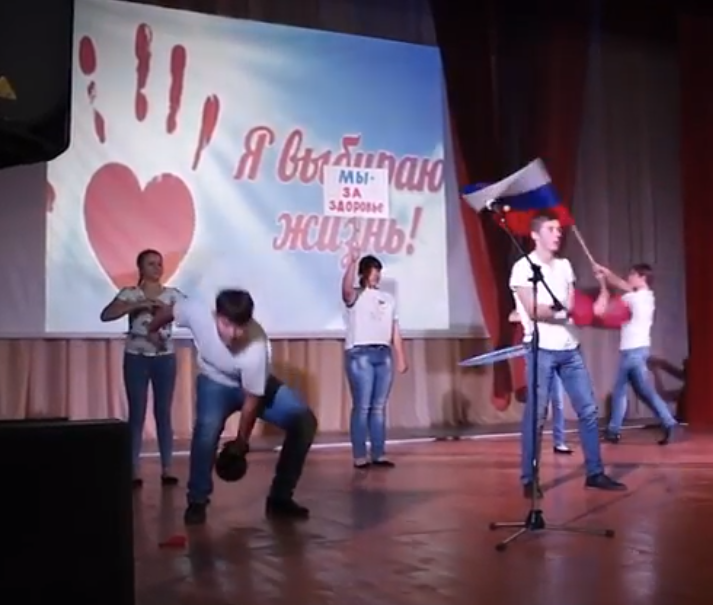 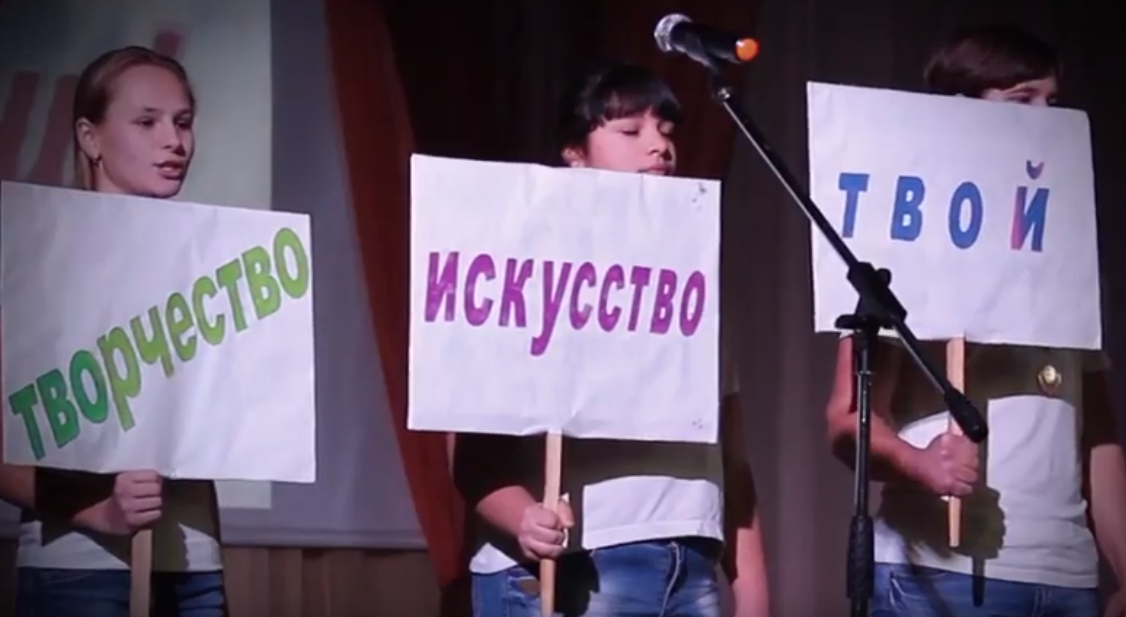 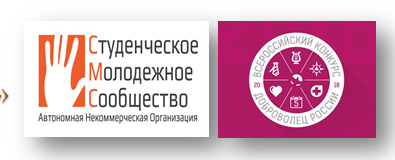 ПРОЕКТ «ЗНАТЬ.УМЕТЬ.ПОМОГАТЬ»
3 Этап:
Проведение бесед и консультаций специалистов, профилактических круглых столов, мастер-классов по вопросам профилактики ВИЧ- инфекции и гепатитов В и С; 
Проведение психосоциального консультирования по вопросам профилактики ВИЧ-инфекции для всех участников проекта на круглом столе «Знать, уметь, помогать!».
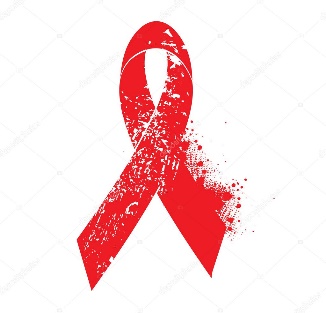 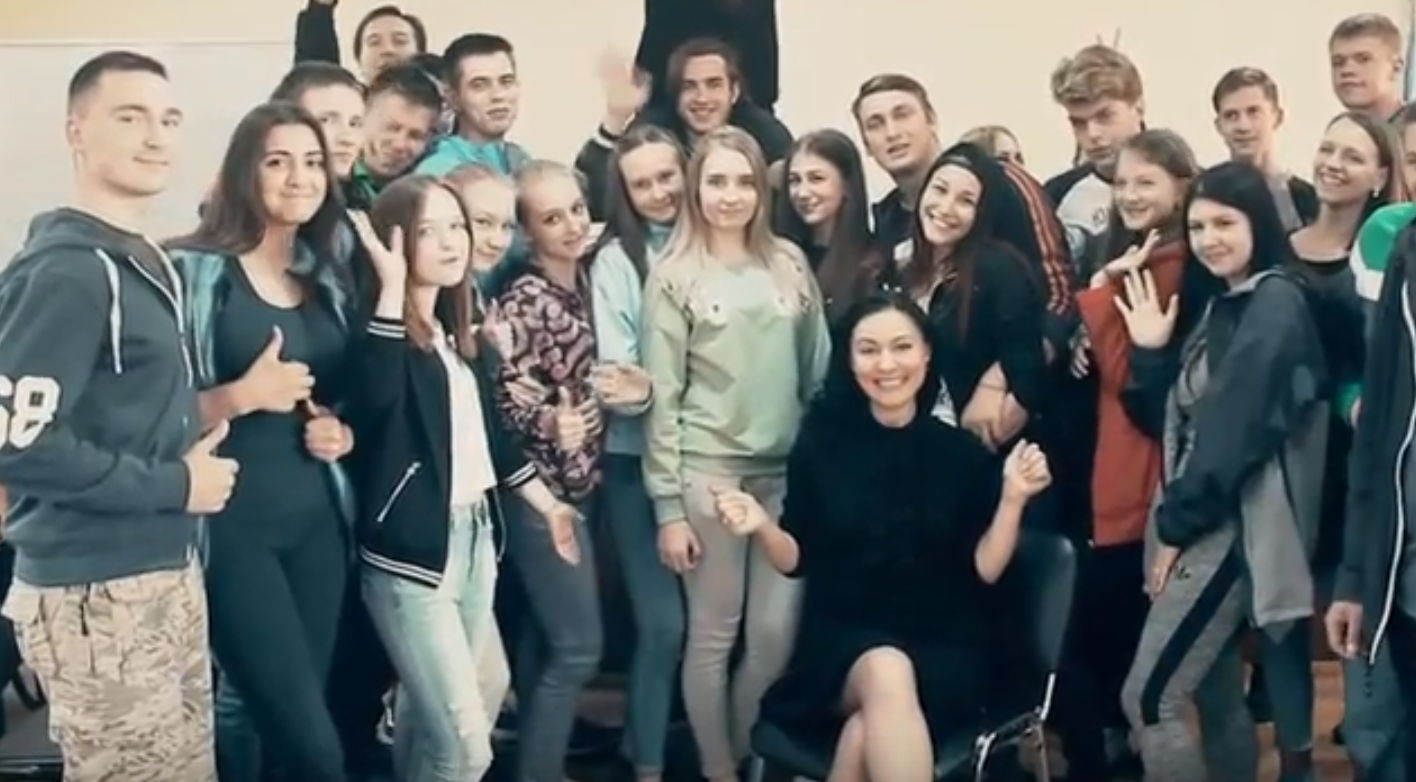 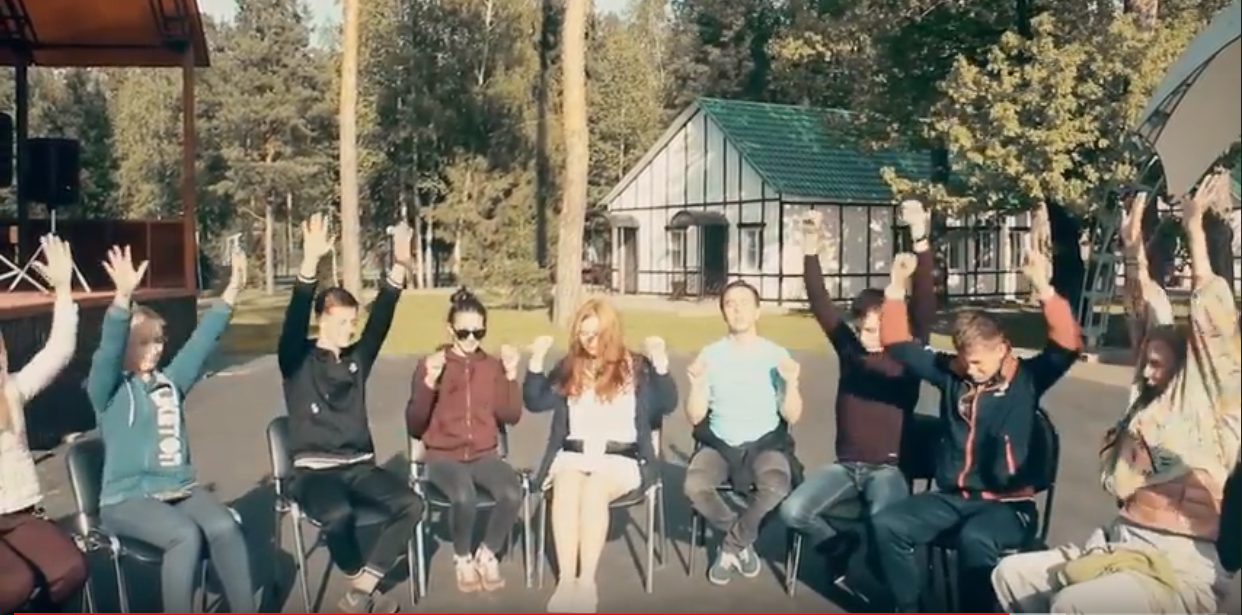 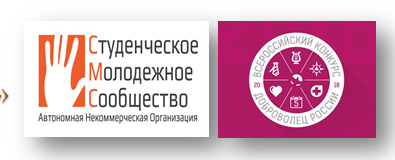 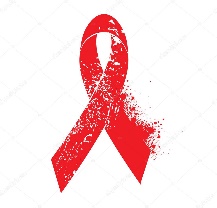 ПРОЕКТ «ЗНАТЬ.УМЕТЬ.ПОМОГАТЬ»
Подходы и методы решения проблем, используемых при реализации проекта
 – распространение во время мероприятий по проекту листовок и брошюр, совместно с учреждениями здравоохранения по Тамбовской области.
- участие волонтеров-медиков в  круглых столах, на массовых мероприятиях города и области.
- работа творческих, культурно-досуговых блоков  в рамках выездных мероприятий по проекту, способствующих социализации личности и повышению уровня информированности по профилактике ВИЧ инфекции, наркотиков с поддержкой специалистов в данной области и вовлечение участников в проект, пропагандирующий бережное отношению к своему здоровью и своим близким.
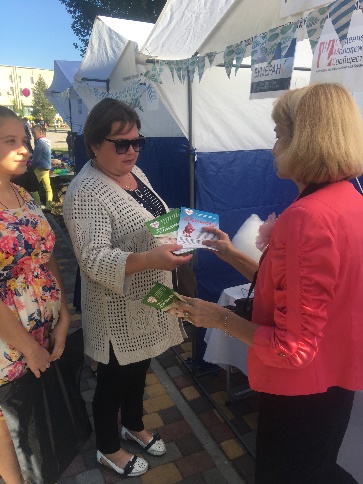 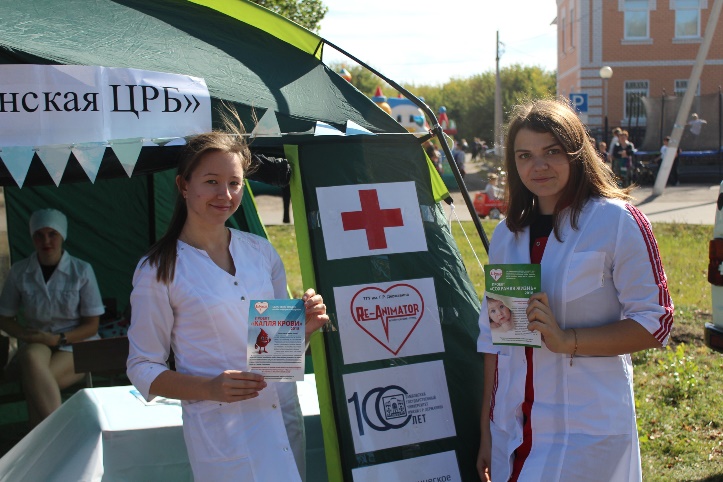 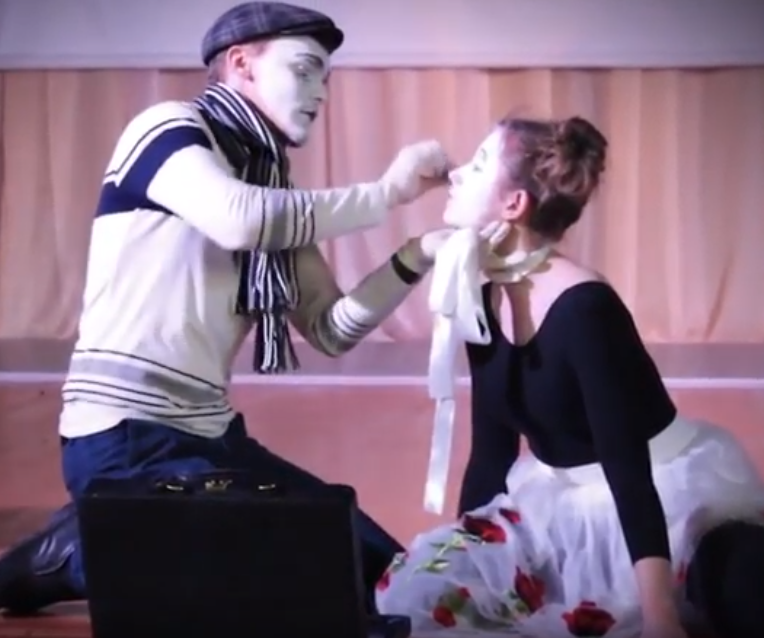 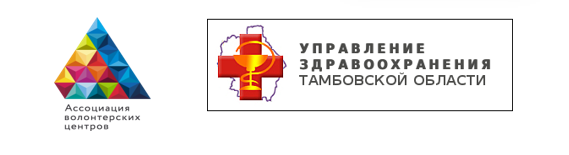 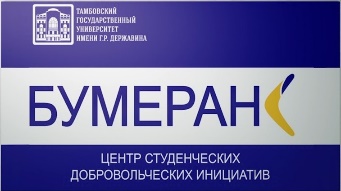 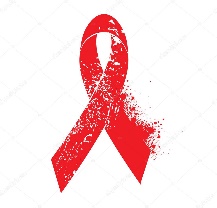 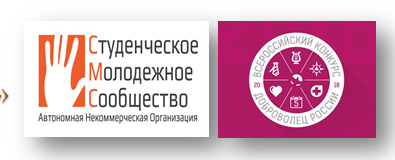 ПРОЕКТ «ЗНАТЬ.УМЕТЬ.ПОМОГАТЬ»
2. Привлечение к реализации проекта добровольцев, т.к.  - неотъемлемая часть социально-значимых мероприятий и акций, которые обладают различными профессиональными навыками и от всей души делятся своим добрым сердцем и свободным временем с теми, кому необходимо внимание и забота. К реализации мероприятий проекта будет привлечено 30  добровольцев, в т.ч. волонтеров-медиков.
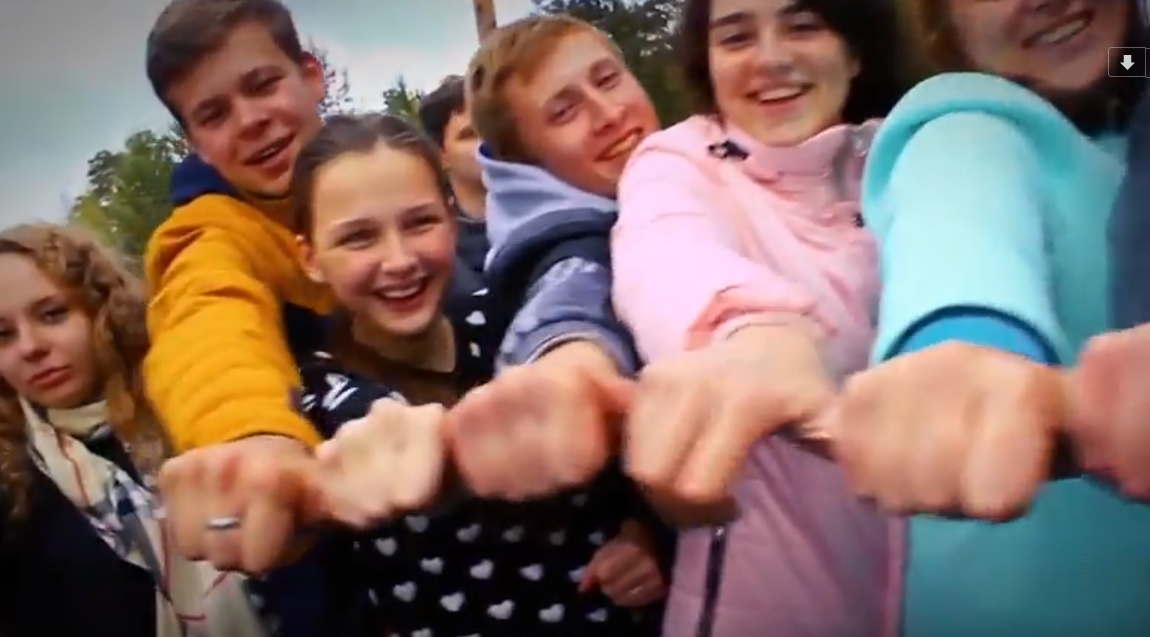 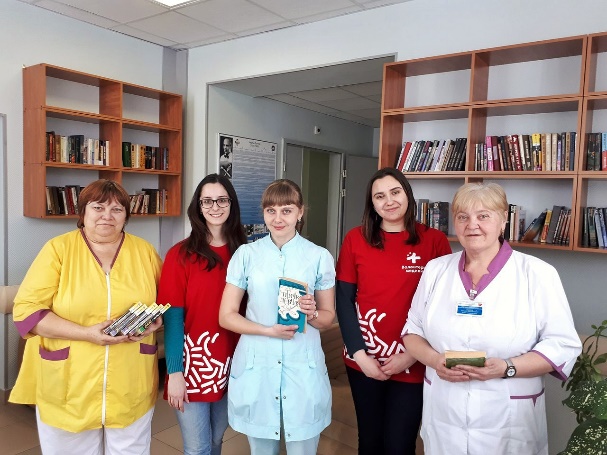 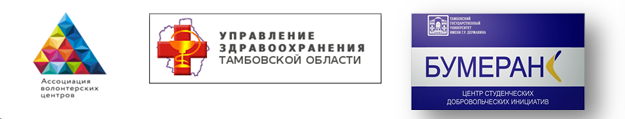 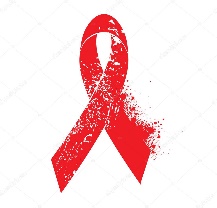 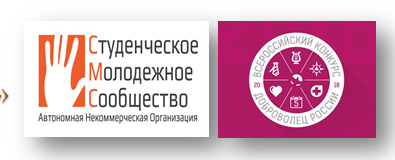 ПРОЕКТ «ЗНАТЬ.УМЕТЬ.ПОМОГАТЬ»
3. Методика измерения результатов реализации проекта (используемых показателей), распространение опыта в другие регионы:
Фото и видеоотчет, отзывы участников проекта, анкетирование, размещение информации по организации и проведению мероприятия на сайте АНО «СМС», Центр СДИ «БУМЕРАНГ», соцсетях по пропаганде ЗОЖ как альтернативе по профилактике ВИЧ-инфекций.
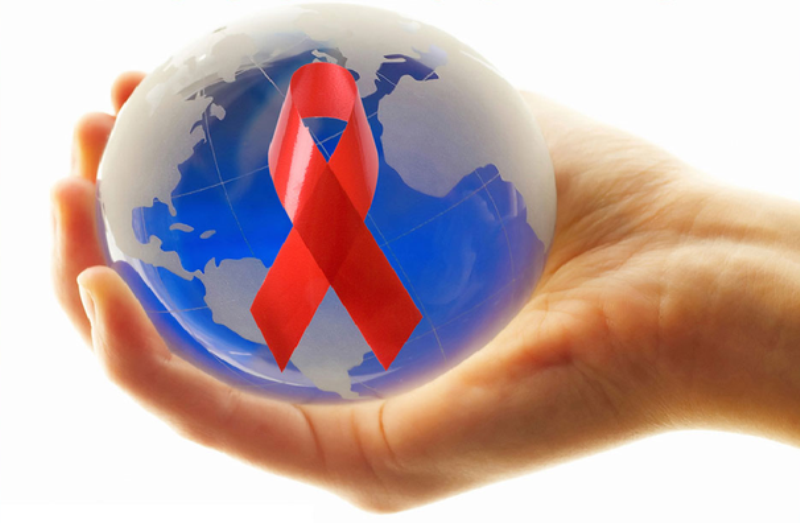 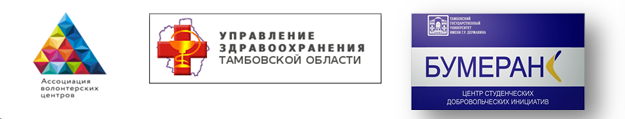 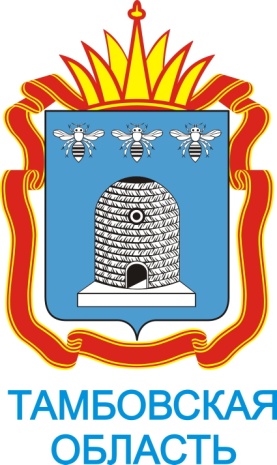 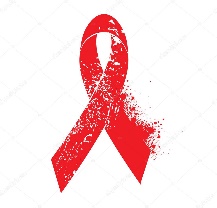 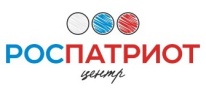 ПРОЕКТ «ЗНАТЬ.УМЕТЬ.ПОМОГАТЬ»
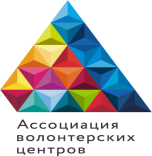 Планируемая финансовая поддержка:
 400 000 руб.
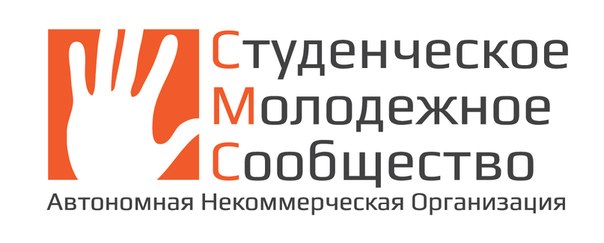 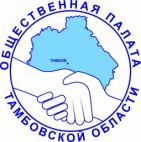 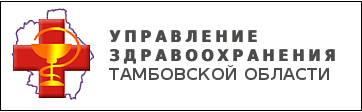 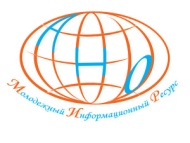 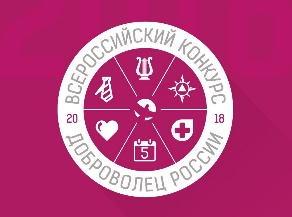 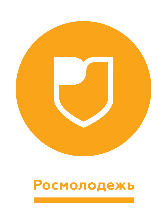 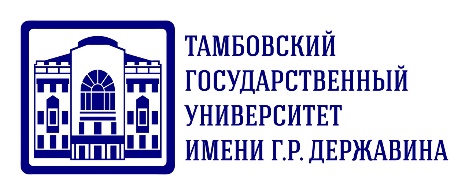 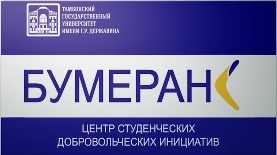 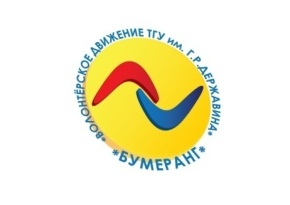 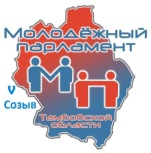 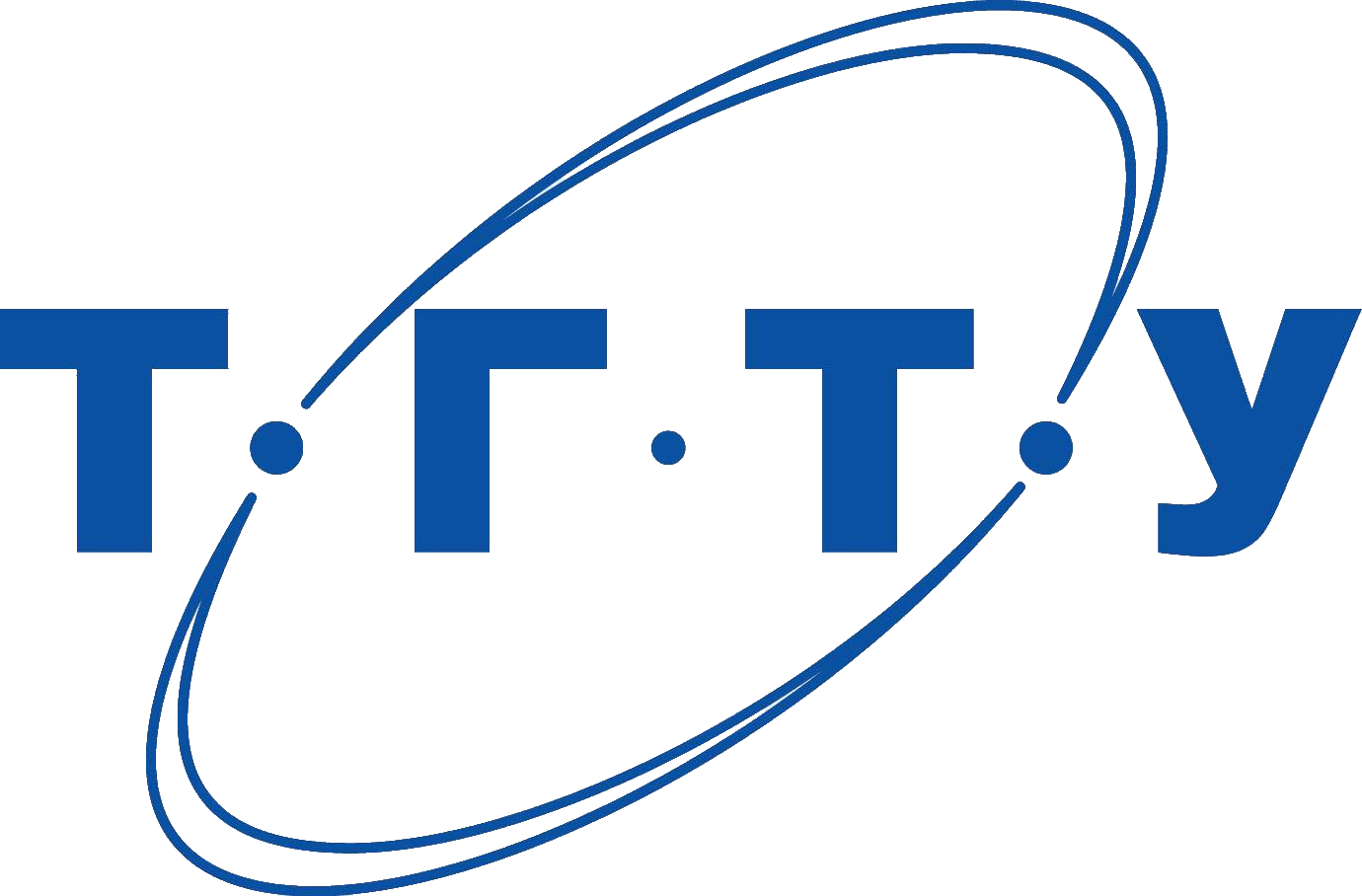 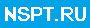 Сайт: V-68.RU      Автономная некоммерческая организация «Студенческое молодежное сообщество».
             E-mail: bumerang-61@mail.ru
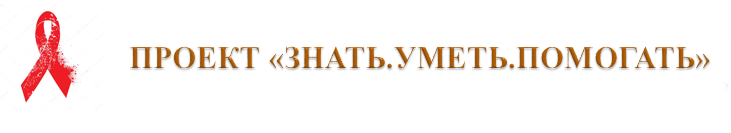 СПАСИБО ЗА ВНИМАНИЕ!
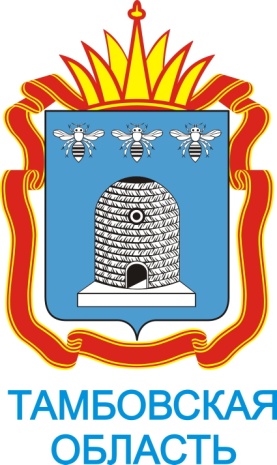 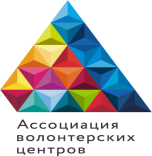 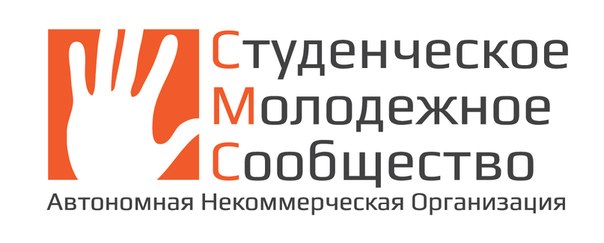 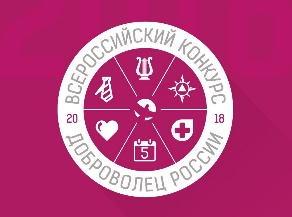 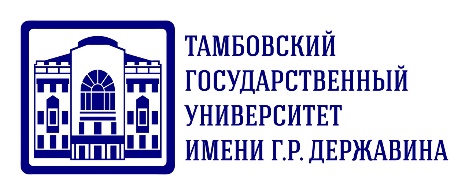 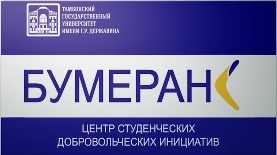 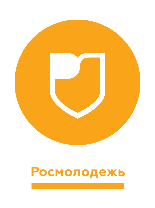 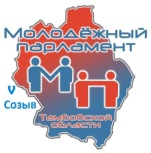 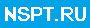 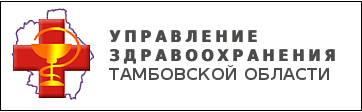 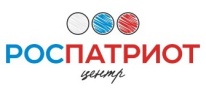